The Lost Science of Money
CHAPTER 17 – Part 1
THE GREENBACKS: REAL AMERICAN MONEY
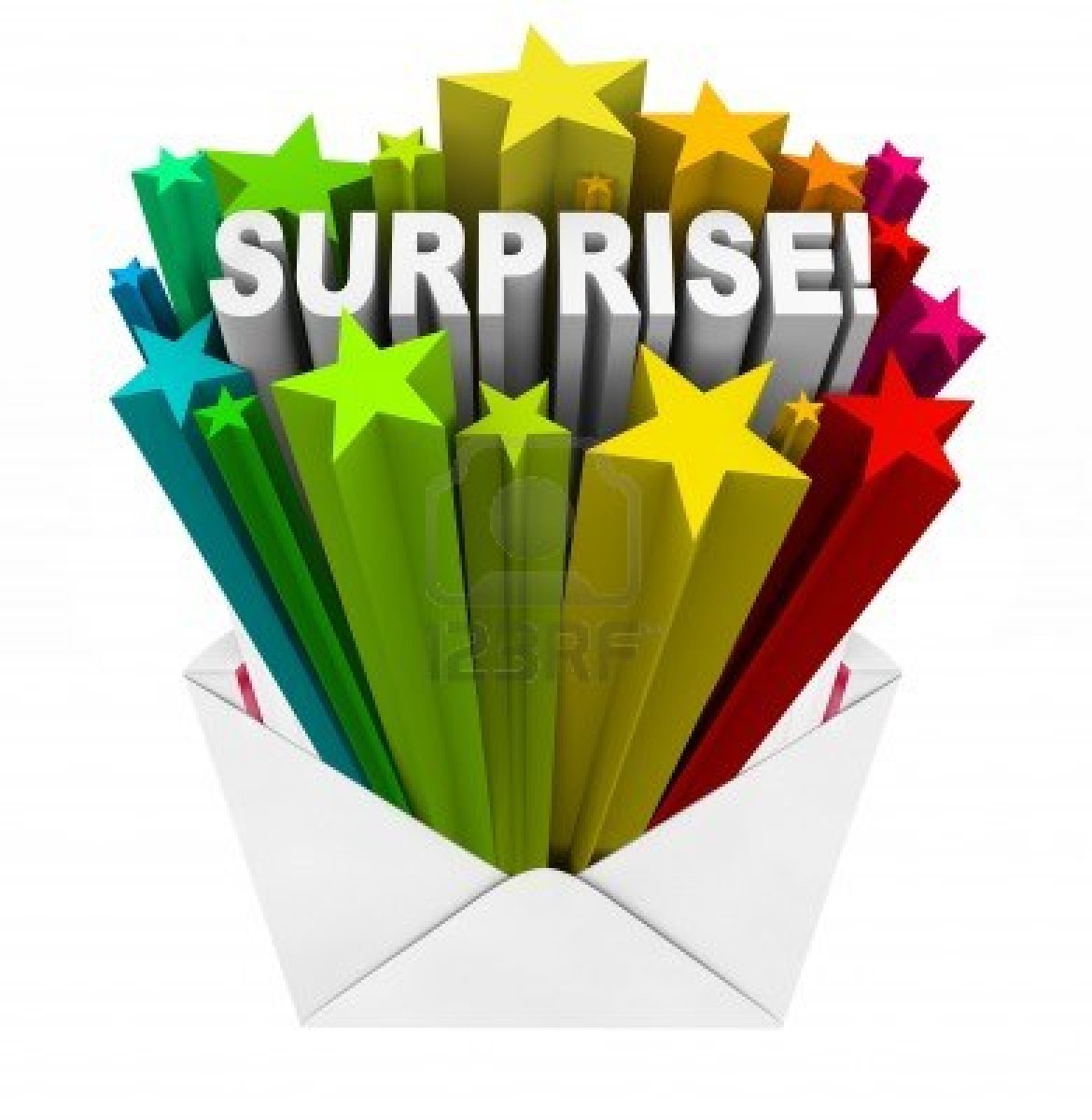 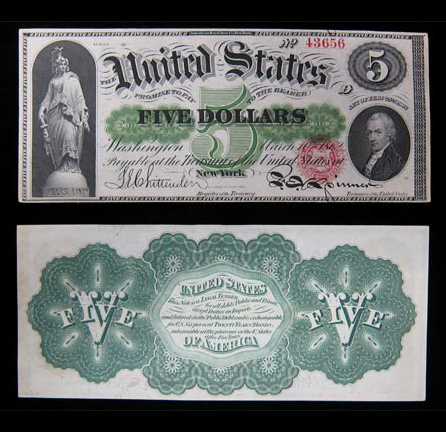 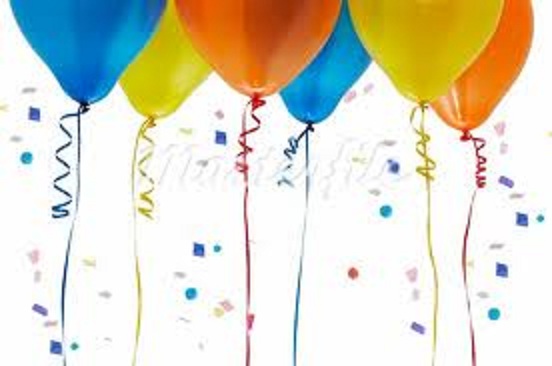 THEMES OF LOST SCIENCE OF MONEY BOOK
Primary importance of the money power (power to create money and regulate it)

Nature of money purposely kept secret and confused

How a society defines money determines who controls the society

Battle over control of money has raged for millennia:     public vs private

The misuse of the monetary system causes tremendous misery and suffering for the ordinary people.    Will Decker & Martin Dunn, February 2014

Whenever the public has owned a significant fraction of the money power, great public benefit has ensued:  Sparta, the Roman Republic, the American Colonies in the 18th century, GREENBACKS after the Civil War, Canada after the Great Depression, British experience after World War II.  Martin Dunn, July 2014.
PARTS OF PRESENTATION
REAL GROWTH IN THE U.S.
BANKING AND MONEY SYSTEM STILL A NIGHTMARE
THE WAR CRISIS
HOW TO PAY FOR THE WAR?
CONGRESS TAKES THE INITIATIVE:  The Greenback Legal Tender Note
REACTION TO THE GREENBACKS
Initial reaction 
Lincoln is cool
Hard money historian Sumner was noncommittal
Historian Bullock was mildly positive
GREENBACKS COULDN’T BE COUNTERFEITED
GOLD RISES AGAINST THE GREENBACKS –
       LIMITATION OF ISSUE RAISES THE GREENBACK’S VALUE
ACTUAL PRICE MOVEMENTS DURING THE PERIOD:  MITCHELL CREATES PRICE INDEXES
AND REMEMBER THE WAR
THE MONEY POWER VS THE U.S. CONSTITUTION
STEPHEN ZARLENGA, LOST SCIENCE OF MONEY
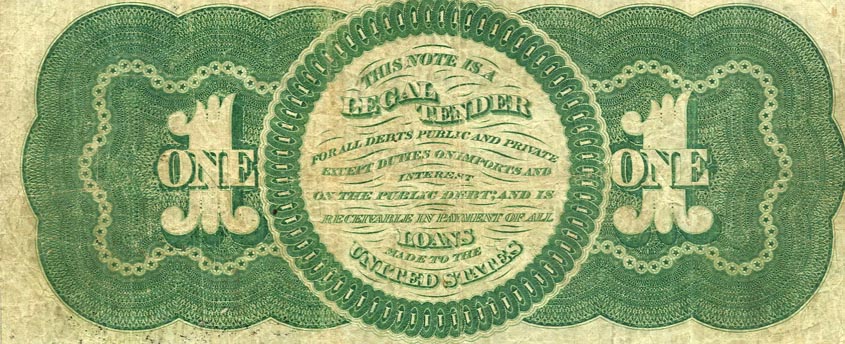 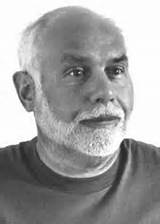 THE GREENBACK 

“…THEY WERE PROBABLY THE BEST MONEY
SYSTEM AMERICA HAS EVER HAD…  
A MORE HONEST MONEY SYSTEM, CONTROLLED 
BY GOVERNMENT, INSTEAD OF BANKS.”
PART 1
REAL GROWTH IN THE U.S.
REAL GROWTH IN THE U.S.
The decade leading up to the Civil War was one of tremendous real growth.
POPULATION EXPANDED
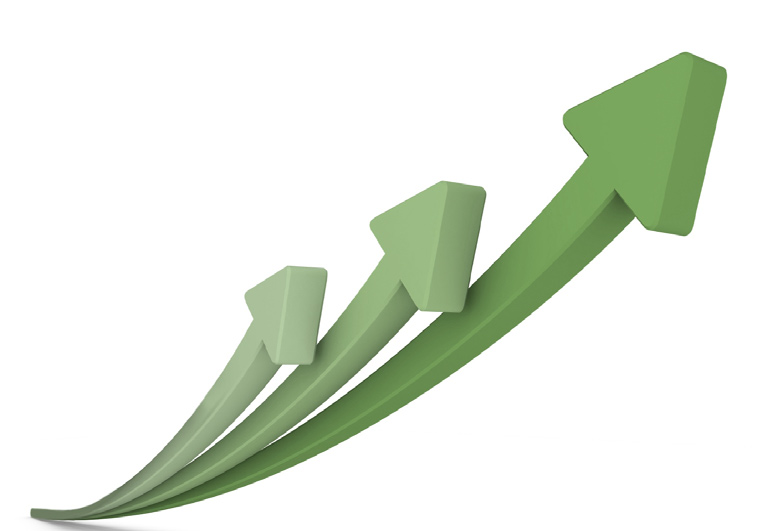 Historical U.S. population
Census 	Pop. (in millions)	                   %±
1790 	3.9 		
—
1800 	5.2	 		33.3%
1810 	7.2  	 		38.3%
1820 	9.6	 		33.1%
1830 	12.9	 		33.5%
1840 	17.1	 		32.7%
1850 	23.2	 		35.9%
1860 	31.5	 		35.6%
REAL GROWTH IN THE U.S.
The decade leading up to the Civil War was one of tremendous real growth.
GROWTH IN PRODUCTION OF COMMODITIES
PRODUCTION OF:
                                                        1850                                  1860                                % INCREASE

corn                                    592   million bushels              829   million bushels           +40%    

wheat                                100   million bushels               173   million bushels           +73%

cotton                                  2.5 million bales                      5.4 million bales               +116%
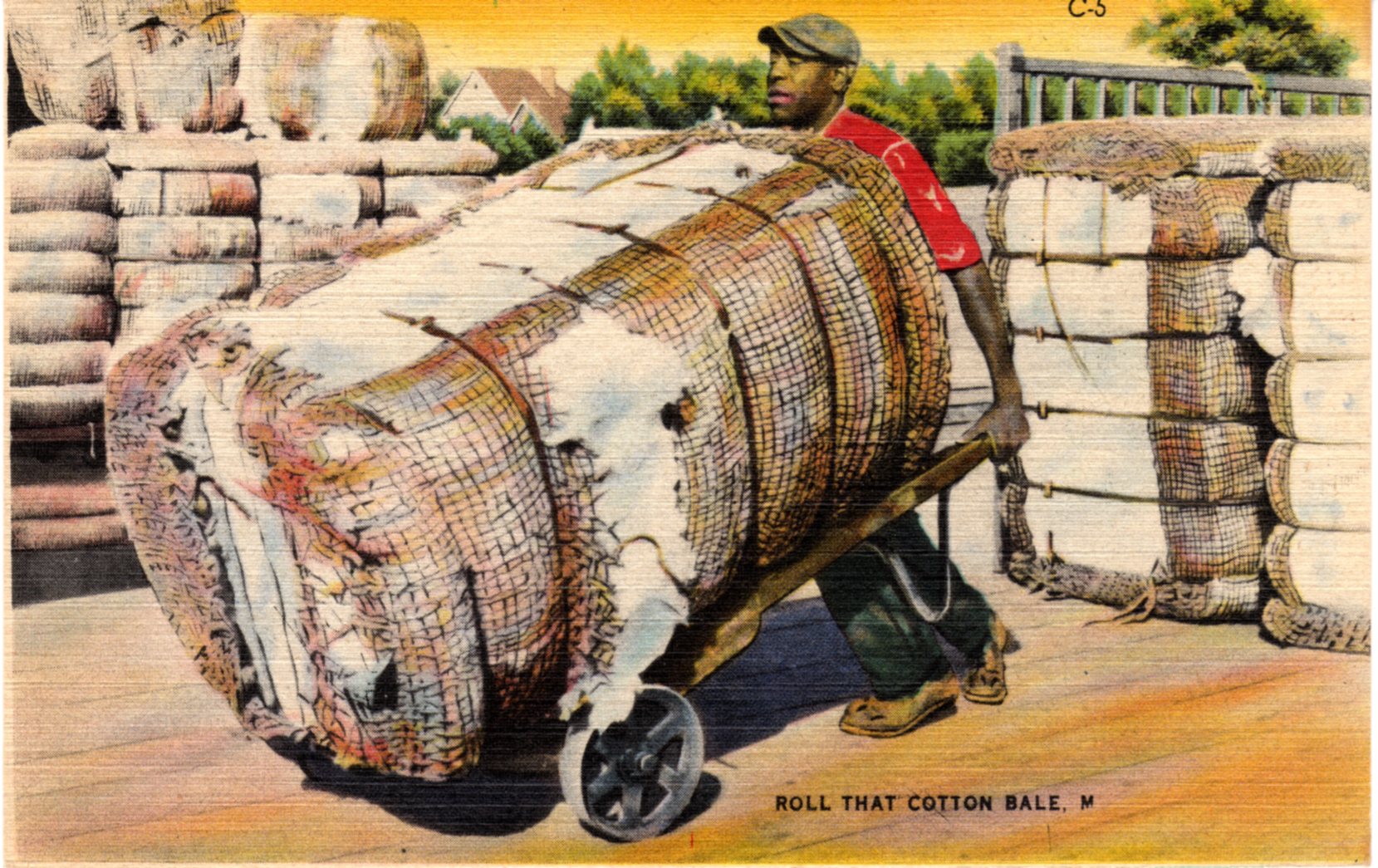 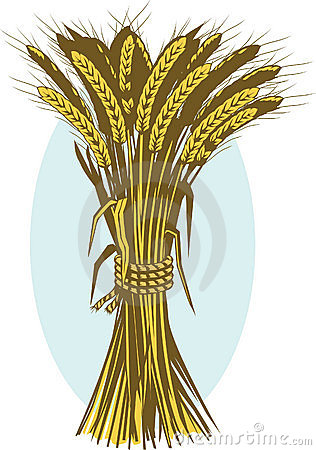 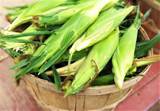 REAL GROWTH IN THE U.S.
The decade leading up to the Civil War was one of tremendous real growth.
SPREAD OF RAILROADS
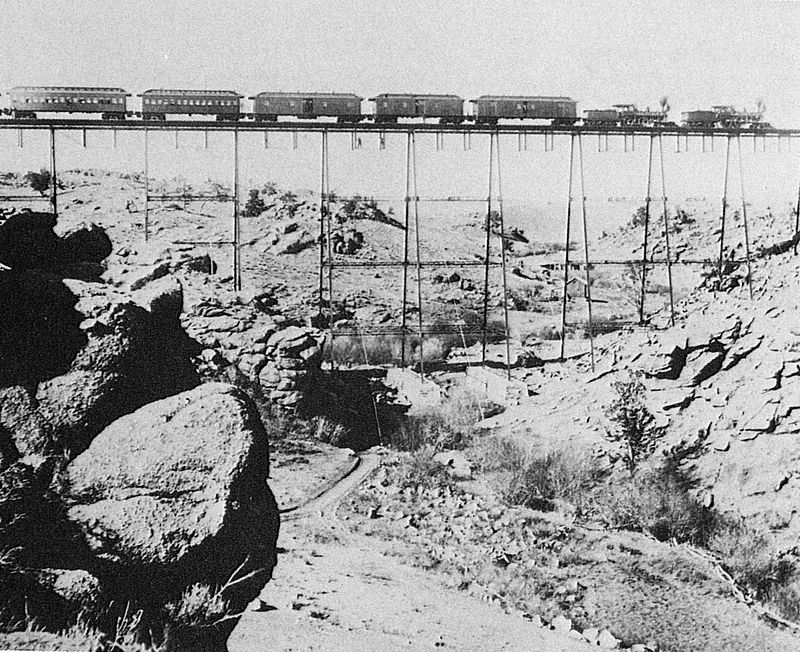 Railroad mileage increase by groups of states
 	                       1850 	        1860            % INC
New England 	       2,507 	         3,660           +46%
Middle States 	       3,202                        6,705        +109%
Southern States 	       2,036                        8,838        +334%
Western Sts & Terr      1,276 	        11,400       +793%
Pacific Sts & Terr      	--	                23 	--
Totals 	   9,021        30,626   +239%
Source: Chauncey Depew (ed.), One Hundred Years
of American Commerce 1795-1895 p 111
1860
REAL GROWTH IN THE U.S.:   SPREAD OF RAILROADS
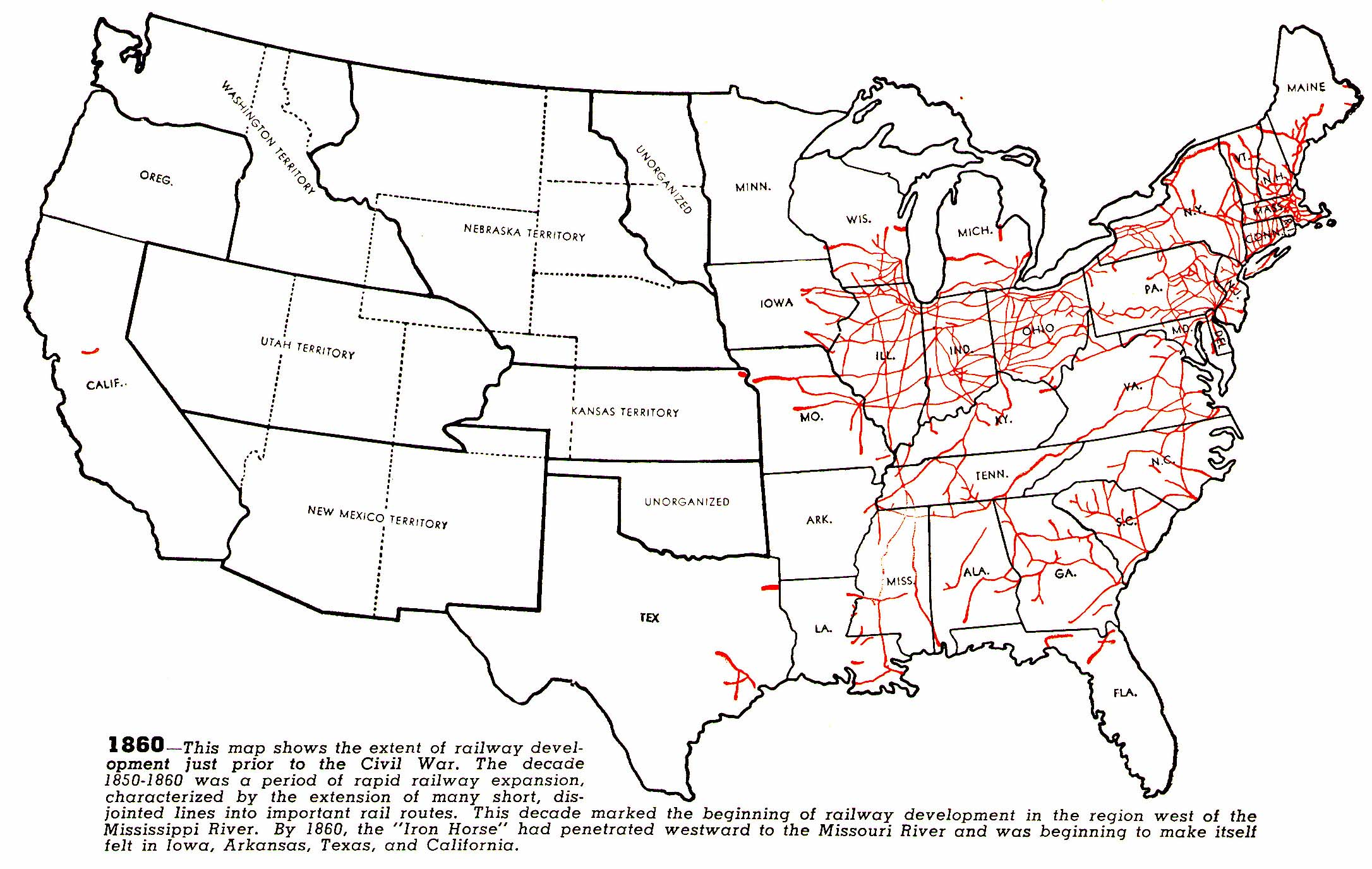 MISSISSIPPI RIVER
MISSOURI RIVER
The decade 1850-1860 was a period of rapid railway expansion, characterized by the extension of many short, disjointed lines into important rail routes.   This decade marked the beginning of railway development in the region of the Mississippi River.    By 1860, the “Iron Horse” had penetrated westward to the Missouri River and was beginning to make itself felt in Iowa, Arkansas, Texas, and California.
REAL GROWTH IN THE U.S.
The decade leading up to the Civil War was one of tremendous real growth.
MECHANIZATION OF FARMING
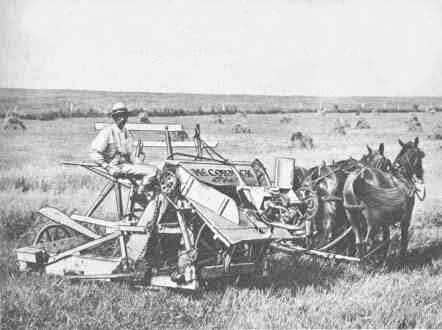 MANUFACTURING OF MCCORMICK REAPER (WHEAT TRACTOR)
                       1848      1850        1860           1868
                          700    1,400       4,000        10,000
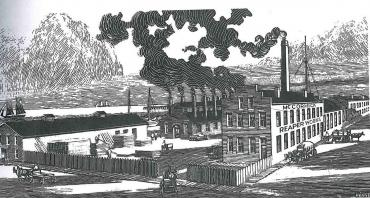 McCormick Reaper
McCormick Factory, 1860, Chicago
REAL GROWTH IN THE U.S.
The decade leading up to the Civil War was one of tremendous real growth.
PRODUCTION OF BOATS
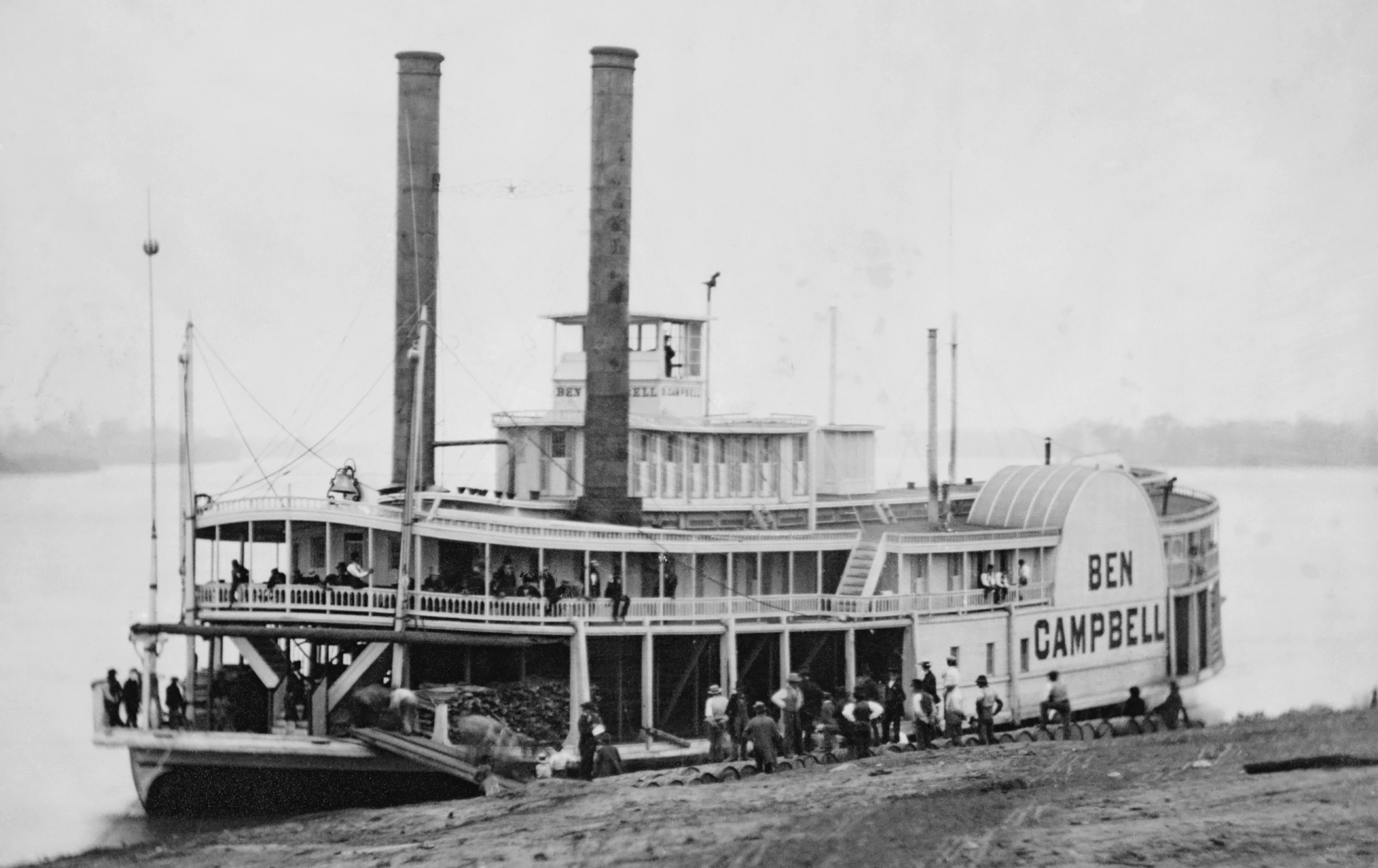 American shipbuilding produced 1 million tons in 1854-55 – a tonnage not to be equaled again until 1917.
Part 2
BANKING AND MONEY SYSTEM STILL A NIGHTMARE
BANKING AND MONEY SYSTEM STILL A NIGHTMARE
“The banking business was conducted by 1,600 state banks, each going its own merry way; 7,000 different kinds of bank notes circulated, with more than half being spurious. “  Studenski & Krooss, Financial History of the U.S., p. 137-138.
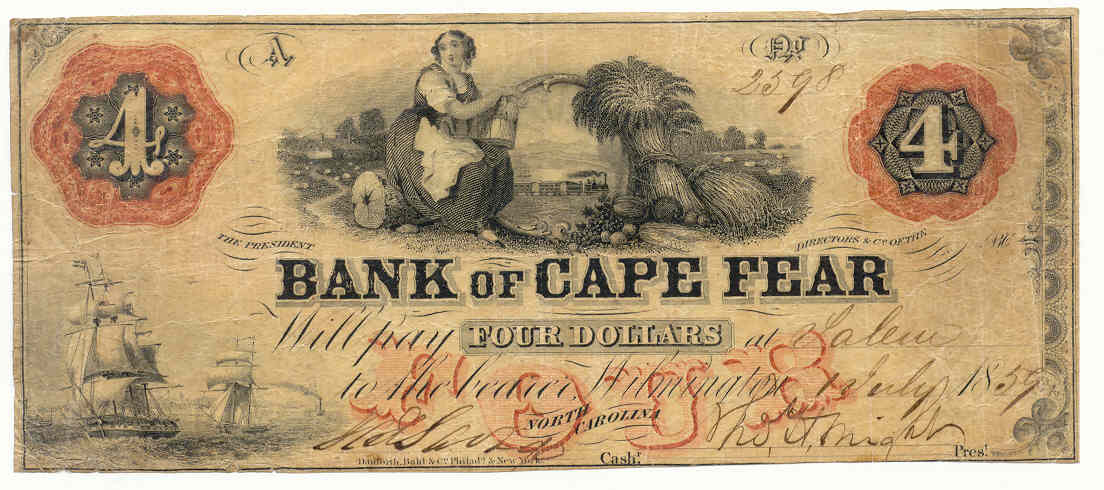 BANKING AND MONEY SYSTEM STILL A NIGHTMARE
This dynamic growth was held hostage to panics and speculation in the monetary and banking sphere:   Every minor financial problem, and even accidents, could develop into runs on over-extended banks and cause financial panics.
PANIC OF 1857
“What makes them all uneasy is not that the banks have cash enough to pay only a fifth of their liabilities, say, instead of a third; it is rather that a five-fold expansion of credit means something substantially more than a three-fold expansion.  It means that confidence is becoming over-confidence, that borrowers have contracted an amount of debt that it will tax them to repay...”  Hammond, Banks and Politics in America, pp. 714-715

October 13, 1857 banks suspended redemption of their notes (in gold), causing business failures of $291 million in 1857 alone.
SS CENTRAL AMERICA:   sank in a
hurricane Sept. 1857, along with more
than 550 passengers and crew and
30,000 pounds of gold ($2 million),
contributing to the Panic of 1857.
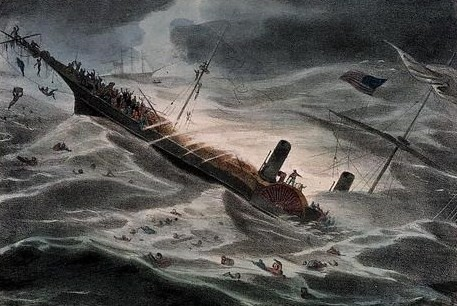 BANKING AND MONEY SYSTEM STILL A NIGHTMARE
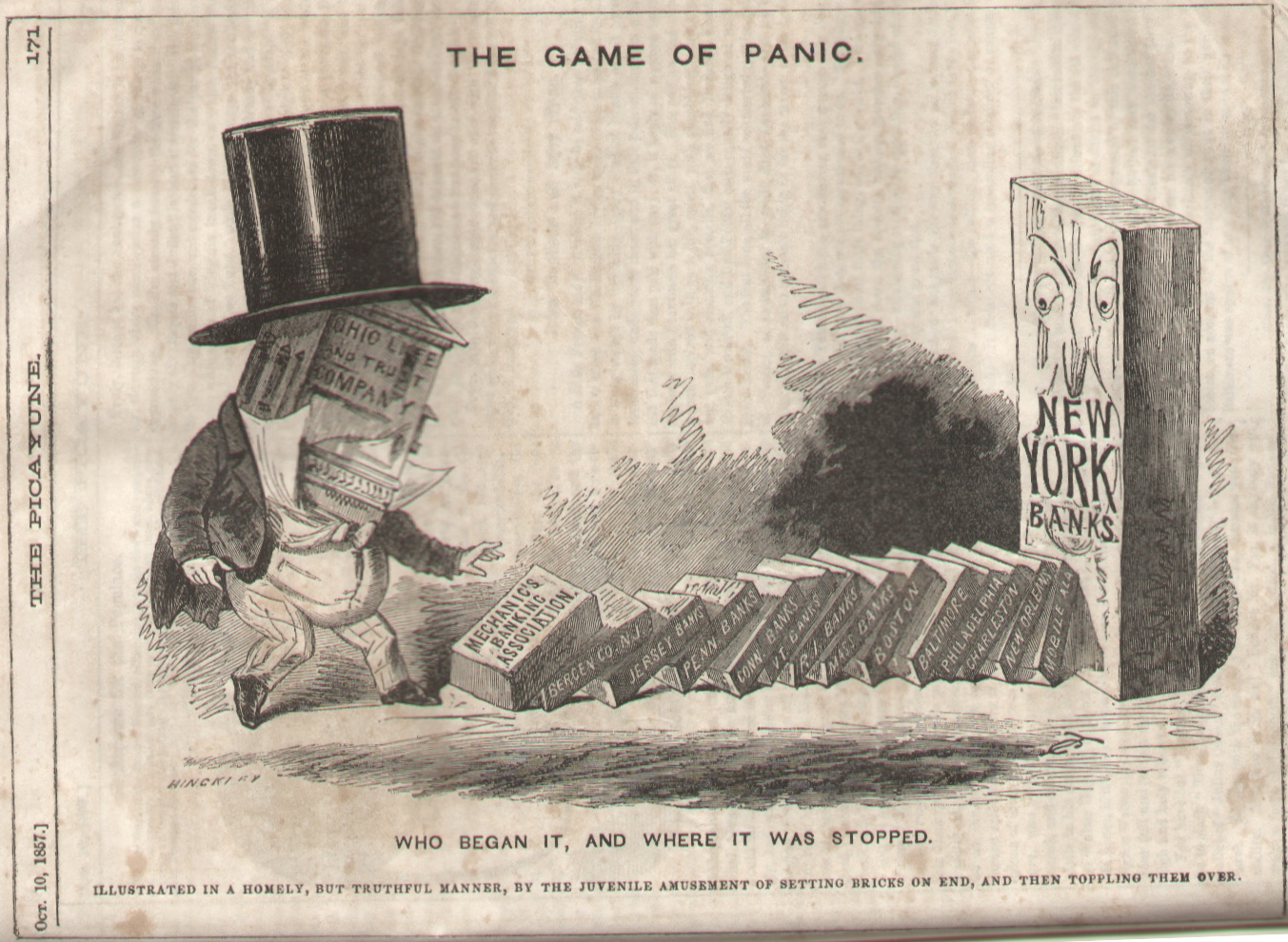 PANIC OF
1837
BB
BANKING AND MONEY SYSTEM STILL A NIGHTMARE
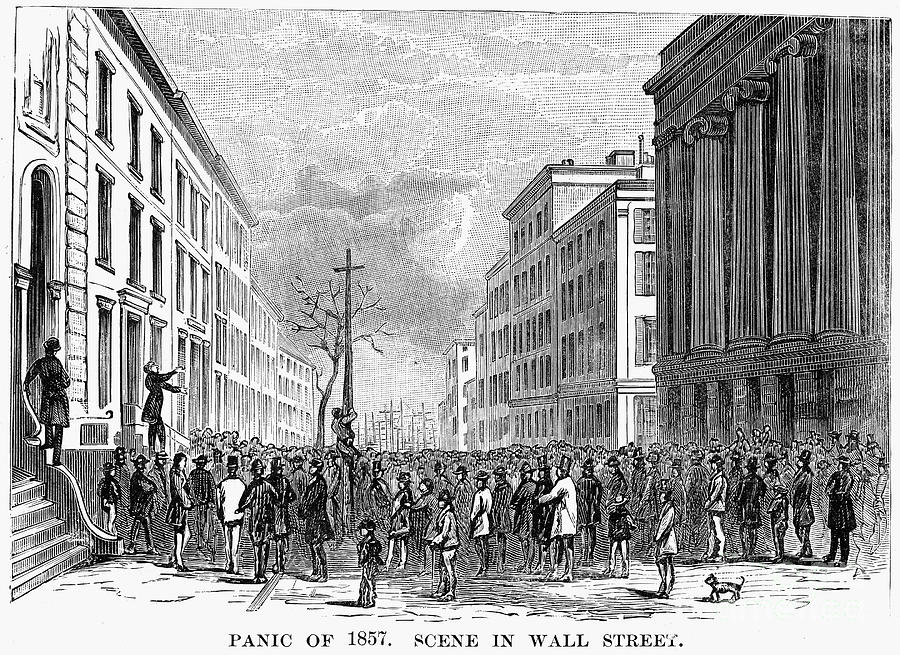 PANIC OF
1857
BANKING AND MONEY SYSTEM STILL A NIGHTMARE
The banks literally let their notes fall apart
“Our banks re-issue their bills as long as they hold together.  [They] are easily torn and mutilated, causing a loss and destruction of no small amount to the public, and correspondingly great profit to the banks.”  Wilbur and Eastman, Money – A Treatise on Counterfeit, Altered, and Spurious Bank Notes, pp. 19-30
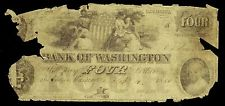 BANKING AND MONEY SYSTEM STILL A NIGHTMARE
Counterfeit notes were also a big problem.
“There are quite a number of genuine dies (for printing money) now in the hands of counterfeiters, which were obtained at Sheriff’s [bankruptcy] sales of the property of Mess. Durand & Co. (and Burton Edwards Co.) who formerly did an extensive business in bank-note engraving.”  Wilbur and Eastman, Money – A Treatise on Counterfeit, Altered, and Spurious Bank Notes, pp. 19-30
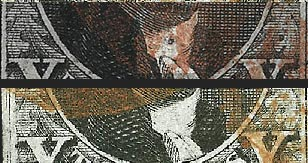 BANKING AND MONEY SYSTEM STILL A NIGHTMARE
President James Buchanan attributed the malady to our “vicious system of paper currency and bank credits, exciting the people to wild speculations and gambling in stock.”
PRESIDENT BUCHANAN, 1857-1861
THE NEW YORK STOCK BOARD IN SESSION, 1857
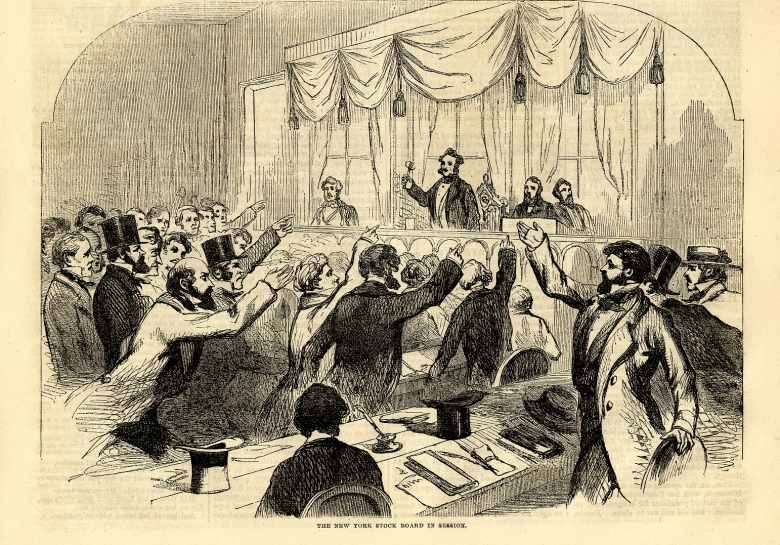 Part 3
THE WAR CRISIS
THE WAR CRISIS
“…the south was the great wealth producing section …”   J.G. Randall, The Civil War and Reconstruction, 2nd ed, 1961
The cotton gin changed everything in the south.   The U.S. went from selling virtually no cotton to England, to selling 38 million pounds. By the time the civil war was about to start, the south was exporting 920 million pounds of cotton to England in one year...     The gin came along and increased the number of slaves needed and between 1800 and 1850 the price of a slave went from $50 to as much as $1000.
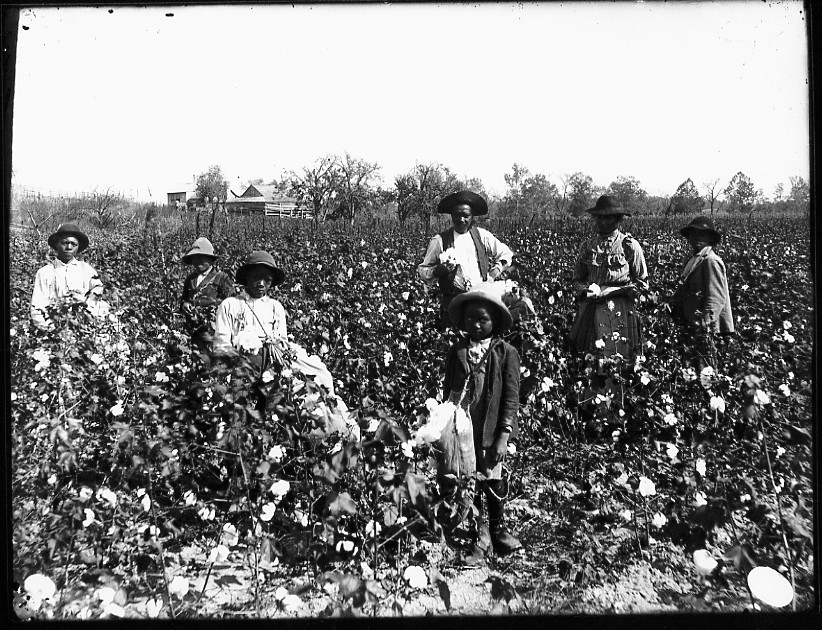 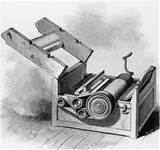 COTTON GIN
THE WAR CRISIS
“… while the north, like an economic leech, sucked up the wealth of the south …”   J.G. Randall, The Civil War and Reconstruction, 2nd ed, 1961
The southern planters would be paid for their cotton in bills of exchange drawn on England.  “The market for foreign bills of exchange was in New York…   The Southerner was … fully convinced of the prevalence of vicious [manipulated] speculation in cotton paper.”  Randall, The Civil War and Reconstruction, pp 81-90.    (THE PLANTERS DISCOUNTED THEIR BILLS OF EXCHANGE WITH THE BANKS IN NEW YORK.  THIS WAS PAYMENT FOR THE COTTON SOLD IN EUROPE.)

“The American merchant has but one choice. He may give the banker his price for a bill [of exchange to pay a debt abroad], or remit (send abroad) the coin himself.   The effect of this monopoly of the exchange market by the bankers, aids the concentration of money in New York, and in a similar manner the internal exchanges are more or less controlled.”  T.P. Kettle, Southern Wealth and Northern Profits, 1860, p. 7  (THE AMERICAN MERCHANT HAD TO PAY FOR HIS EUROPEAN GOODS BY BUYING BILLS AT A PREMIUM FROM NEW YORK BANKS.)
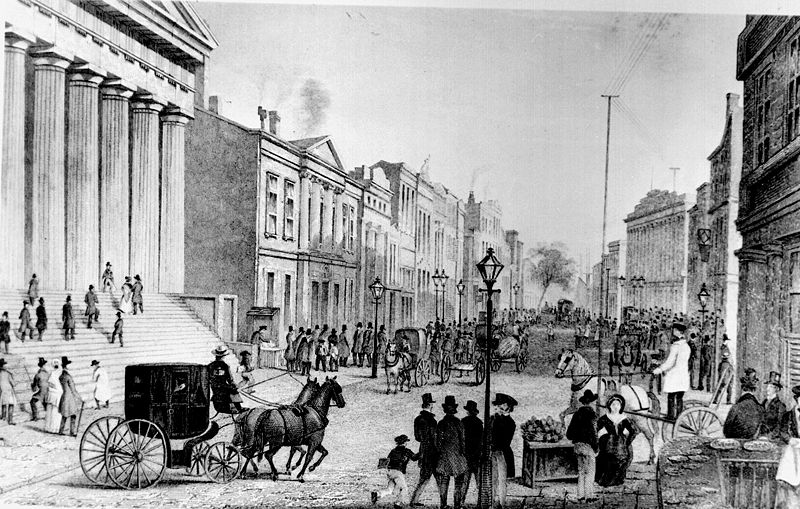 WALL STREET
Part 4
HOW TO PAY FOR THE WAR?
HOW TO PAY FOR THE WAR?
In 1861, government revenue was from customs fees and the sale of public lands, and the national income was $140 per person.   Government money was gold and silver kept secure in a series of federal sub-treasury buildings throughout the nation.  The gold and silver would be moved by wagon from one part of the country to the other.   Payments from and to the government were in specie.
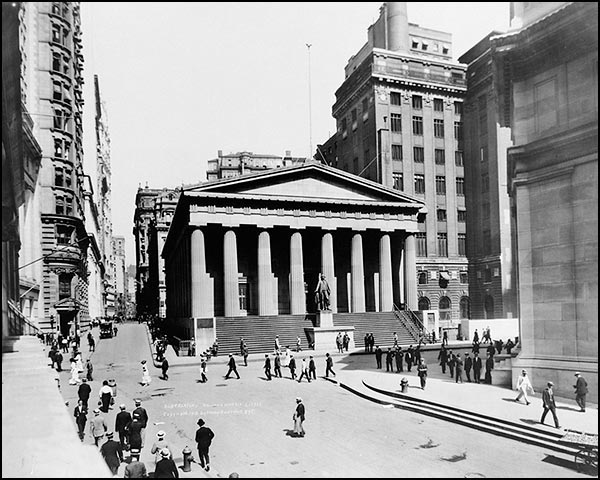 NEW YORK CITY
SUB-TREASURY BUILDING,
WALL STREET
HOW TO PAY FOR THE WAR?
The federal government’s only large public service was the post office in 1861.  There was no real national army and no provision for one.   Recruiting was a local responsibility.  Regiments bore state identification.  For a time, enlisted men chose their junior officers, the junior officers chose their regimental majors and colonels, and all were commissioned by the governor of the state. – Bray Hammond, Sovereignty and an Empty Purse, pp. 11-23
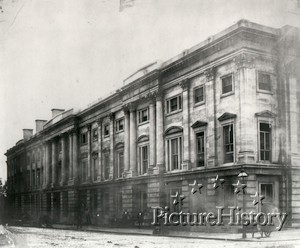 General Post Office Building
Washington D.C.
dated June 14, 1860.
HOW TO PAY FOR THE WAR?
Lincoln appointed Salmon P. Chase as Treasury Secretary, but Chase was not a financial expert.
“One might suppose he [Chase] had never been told that bank checks existed and that they effected a greater volume of payments than bank notes did – that they were indeed a more important part of the country’s means of payment than bank notes were.
It is doubtful if Chase ever understood the substantial identity between credit represented by a bank note in the hands of the public and credit entered on the banks’ books in favor of depositors…  
…to him, probably, deposit credit was merely something of record – a detail of accounting and a check no more monetary than a lease, a deed, a conveyance, a mortgage, or other document dealing with monetary payments.”
Bray Hammond, Sovereignty and an Empty Purse:  Banks and Politics in the Civil War, 1970, pp. 92-93
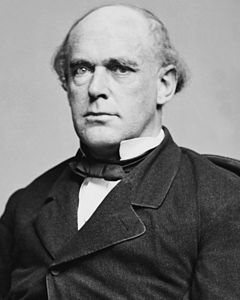 Treasury Secretary Salmon P. Chase
March 7, 1861 – June 30, 1864
HOW TO PAY FOR THE WAR?
THE GOVERNMENT BORROWED BY ISSUING TREASURY BONDS AND NOTES TO THE PUBLIC
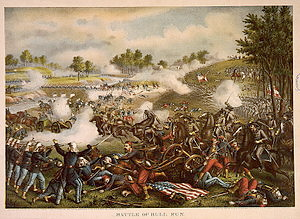 FIRST BATTLE OF BULL RUN,
JULY 21, 1861
July, 1861:   Congress authorized borrowing of up to $250 million in form of bonds or notes, of which $50 million were DEMAND NOTES.   Subscriptions were made in gold or treasury notes.

The DEMAND NOTES were not legal tender but were accepted for public fees, etc.   They were the first GREENBACKS; with no interest; denominated in $5, $10 and $20; meant to be circulating currency; paying specie on demand.

The U.S. government placed the DEMAND NOTES into circulation by using them to pay expenses incurred during the civil war including the salaries of its workers and military personnel.
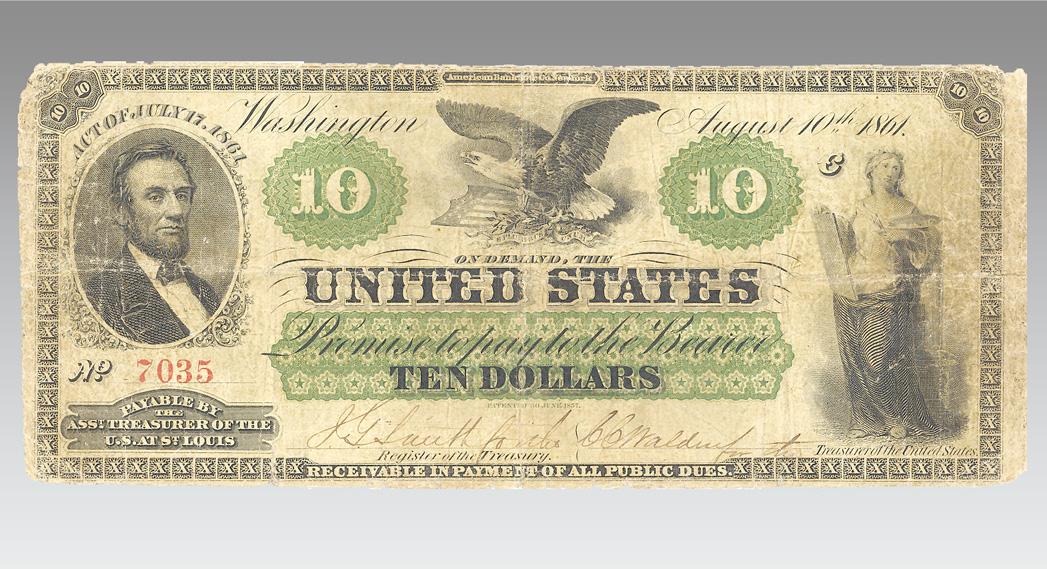 DEMAND NOTE, 1861
HOW TO PAY FOR THE WAR?
THE GOVERNMENT BORROWED BY ISSUING TREASURY BONDS AND NOTES TO THE PUBLIC
August, 1861:  Chase borrowed $150 million from NY, Boston, and Philadelphia banks (which created an bank association) but insisted the banks pay in gold.  Banks wanted to pay in bank credit, but Chase said no.  Gold was paid to government in installments over last half of 1861.
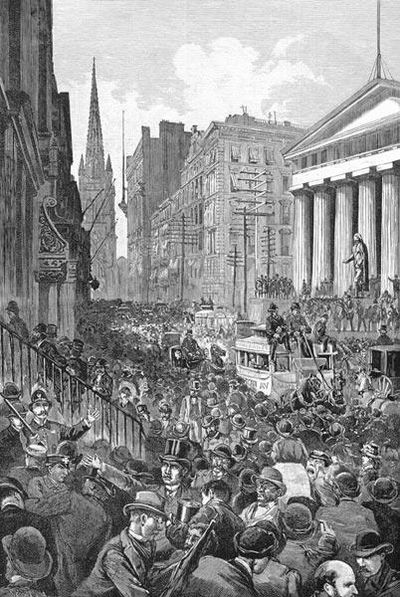 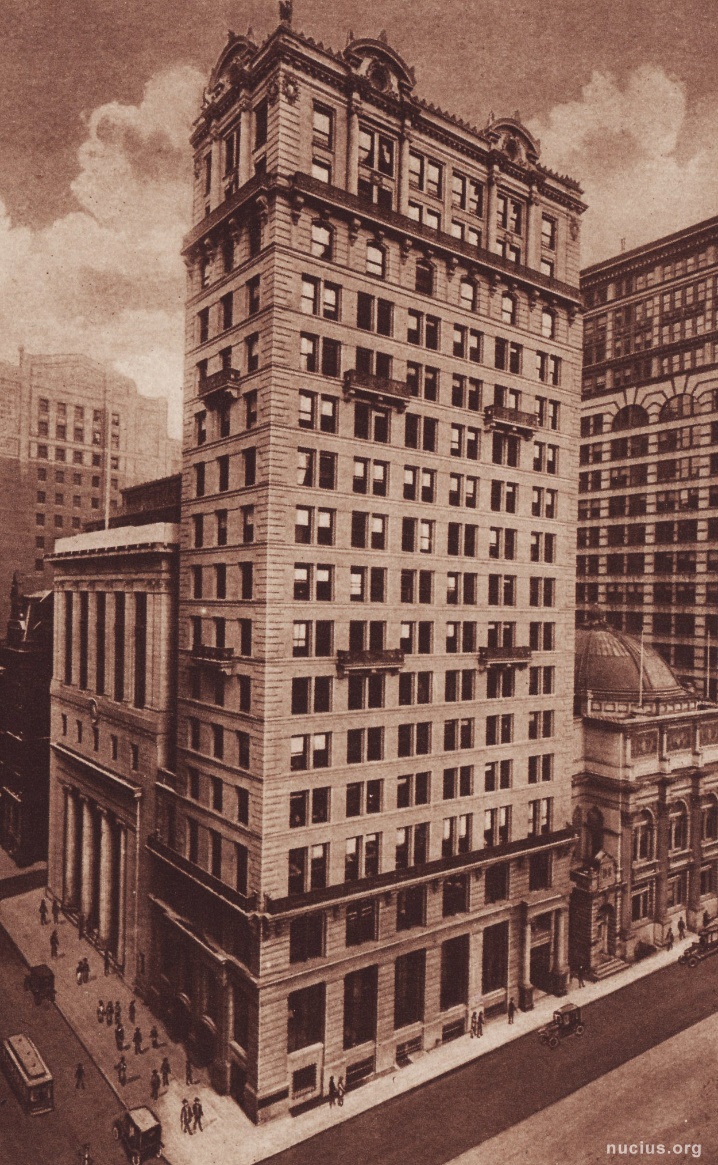 December 28, 1861

Banks suspended gold payments.  There was not enough gold and silver in the country.

The DEMAND NOTES could not be redeemed in gold by the government.
AMERICAN EXCHANGE NATIONAL BANK, at 128 Broadway, 16 stories, 235 feet high, with a floor area of 47,440 feet. Erected 1901. The Bank was founded in 1838 and the capital and surplus amount to nearly 10,000,000 dollars.
PART 5
CONGRESS TAKES THE INITIATIVE:
THE GREENBACK LEGAL TENDER NOTE
CONGRESS TAKES THE INITIATIVE: The Greenback Legal Tender Note
Congressman E.G. Spaulding of Buffalo, NY, introduces bill to create legal tender money:
THE GREENBACK
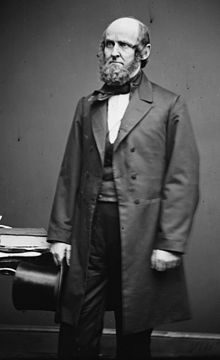 Spaulding understood money and banking (E.G. Spaulding, A Resource of War):
“Gold and silver, by long practice, have become the legal money of the world in all commercial transactions… without the government stamp gold and silver would be simple commodities, depending for their value upon the demand for use in trade and manufacture… p. 35 
Why then should we go into Wall Street, State Street, Chestnut Street, or any other street, begging for money? …I am unwilling that this Government should be left in the hands of any class of men, bankers or moneylenders, however respectable or patriotic they may be.
The Government is much stronger than any of them… They issue only promises to pay… I prefer to assert the power and dignity of the Government, by the issue of its own notes, pledging the faith, the honor, and property of the whole loyal people of the country to maintain their circulation and provide for their redemption.”  p. 37
Elbridge Gerry Spaulding (1809-1897)
CONGRESS TAKES THE INITIATIVE: The Greenback Legal Tender Note
Senator Howe of Wisconsin supports Spaulding’s bill for the Legal Tender GREENBACK
“The Government may be able to borrow of the banks, but the Government cannot borrow specie of the banks. If it borrows anything from them it must borrow, not their money, but their promises to pay money…

We must rely mainly upon a paper circulation; and there is another thing equally certain, which is, that that paper, whoever issues it, must be irredeemable.
All paper currencies have been, and ever will be, irredeemable. It is a pleasant fiction to call them redeemable; it is an agreeable fancy to think them so…

I would not expose that fiction, only that the great emergency which is upon us seems to me to render it more than usually proper that the nation should begin to speak truth to itself; to have done with shams, and to deal with realities.”
E.G. Spaulding, A Resource of War, p. 108
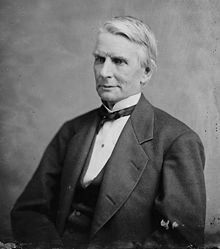 Timothy Otis Howe, 1816-1883
CONGRESS TAKES THE INITIATIVE: The Greenback Legal Tender Note
FEBRUARY 25, 1862:  LEGAL TENDER ACT SIGNED BY LINCOLN – 
GREENBACK MONEY  (AKA U.S. NOTES)
Unbacked by gold or silver…
Legal tender for all debts, public and private… 
except duties on imports and interest on the public debt
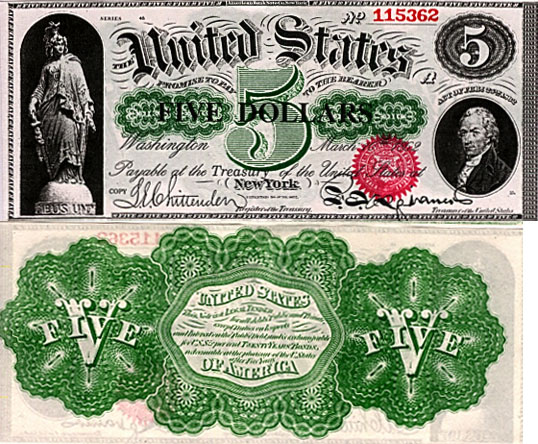 Previous treasury notes issued from 1812 were always later redeemable in metal.   But the Greenbacks were not paper promises to pay “money” later.  The Greenbacks were themselves the money.

Since they were not borrowed, there was no interest payment on them and they did not add to the national debt.
CONGRESS TAKES THE INITIATIVE: The Greenback Legal Tender Note
DEMAND NOTE       VERSUS      GREENBACK U.S. NOTE
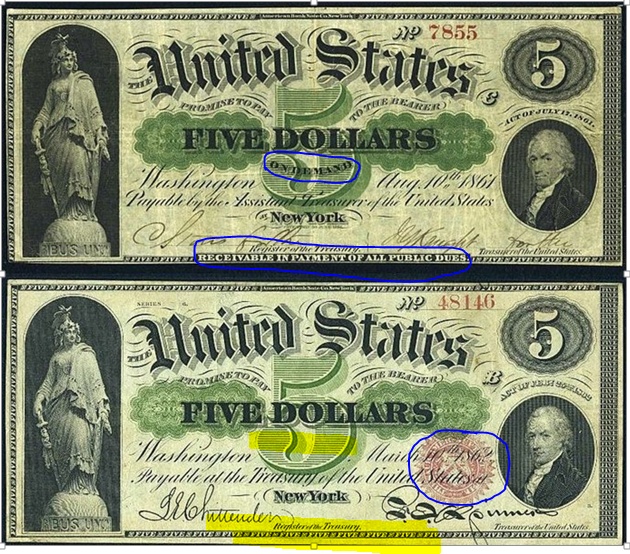 DEMAND NOTE   ====

    “ON DEMAND”
    “RECEIVABLE IN PAYMENT OF ALL PUBLIC DUES”
U.S. NOTE (GREENBACK) ====

     TREASURY SEAL ADDED TO U.S. NOTE
CONGRESS TAKES THE INITIATIVE: The Greenback Legal Tender Note
LEGAL TENDER GREENBACK MONEY and the ‘EXCEPTION CLAUSE’
The notes bore upon their face this legend: "this note is a legal tender at its face value for all debts, public and private, except duties on imports and interest on the public debt." Thus the government itself had to go to bankers to buy from them gold with which to pay the interest on the national debt.  And importers had to go to the same bankers to secure money - other than greenbacks - with which to pay their import duties.
Only gold specie could be used for duties on imports or interest on the public debt.   This kept the demand alive for the bankers’ gold.
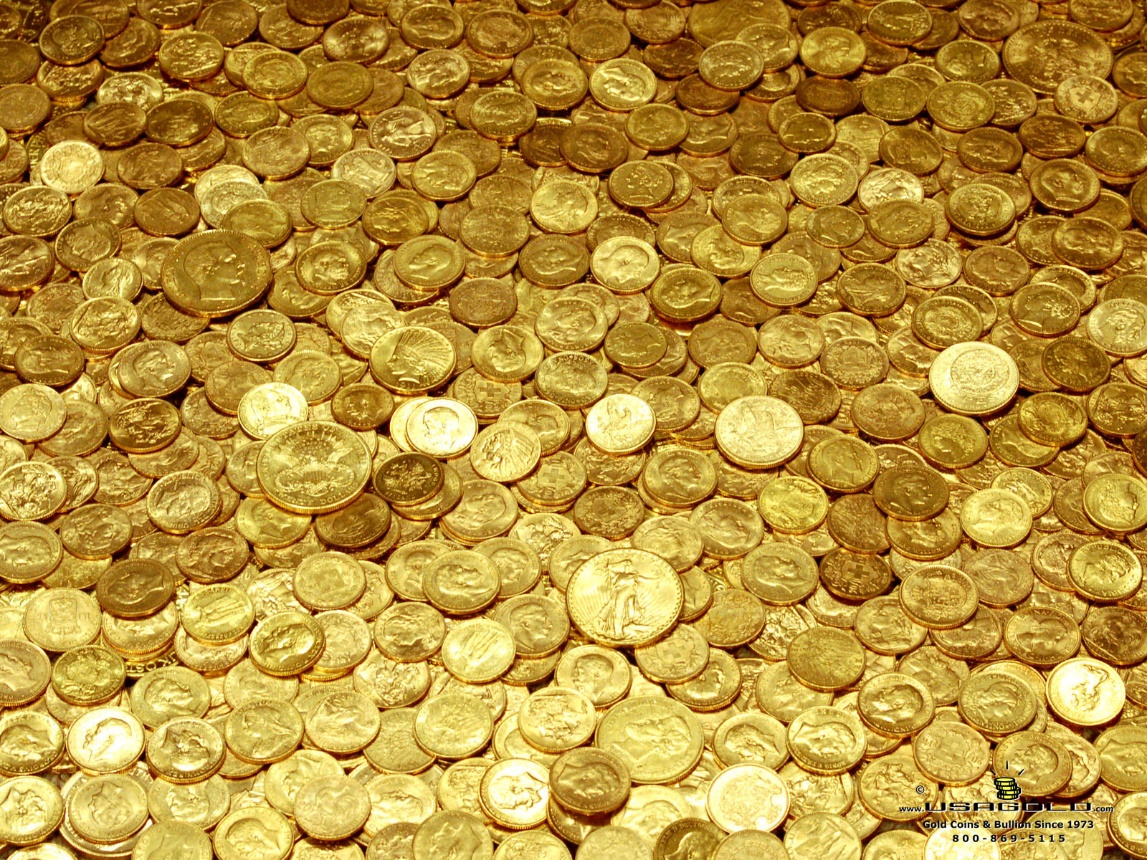 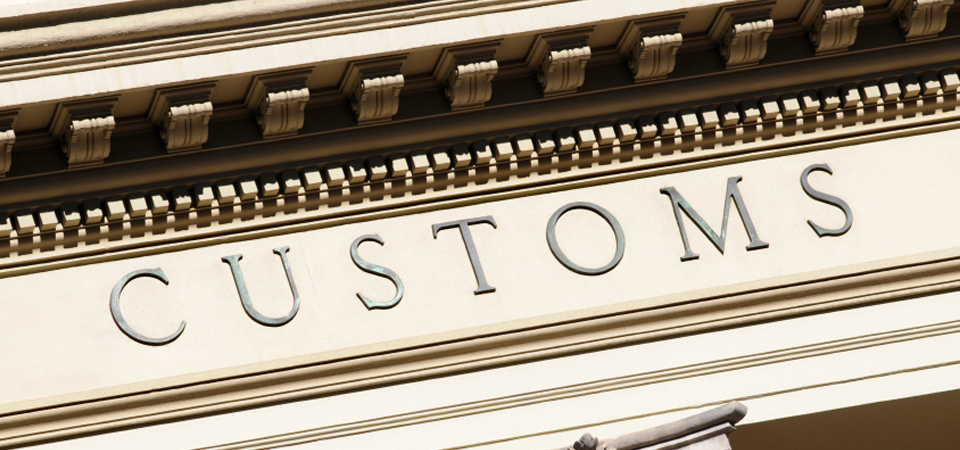 CONGRESS TAKES THE INITIATIVE: The Greenback Legal Tender Note
GREENBACKS LIMITED TO $450 MILLION
JUNE, 1864 – Congress enacted that the whole amount of greenbacks issued or to be issued should never exceed $450 million, the last $50 million being a temporary issue.  When the war came to an end and the army was paid off and disbanded the amount remained fixed in the law at $400 million.
This amount was never exceeded:

FEB, 1862 -   $150 MILLION GREENBACKS ISSUED
JULY, 1862 -  $150 MILLION GREENBACKS ISSUED
JAN, 1863 -   $100 MILLION GREENBACKS ISSUED
                       -------
                        $400 MILLION TOTAL
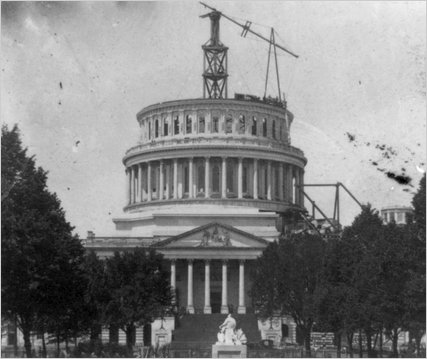 U.S. CONGRESS, 1862
PART 6
REACTION TO THE GREENBACKS
PART 6a
RESTRAINED INITIAL REACTION
PART 6a:  RESTRAINED INITIAL REACTION
“The bankers did not mobilize against the Greenback; they had to wait until the beneficial effects of the new currency rescued their own position and brought the nation through the war.”   Stephen Zarlenga, LSM, p. 457
Secretary Chase expressed a religious superstition of paper money:  “Legal tender notes must be the devil made manifest in paper; for no man can foresee what mischief they may do when they are once let loose.”   James Garfield, The Currency Conflict, Atlantic Monthly, vol. 37. p. 220
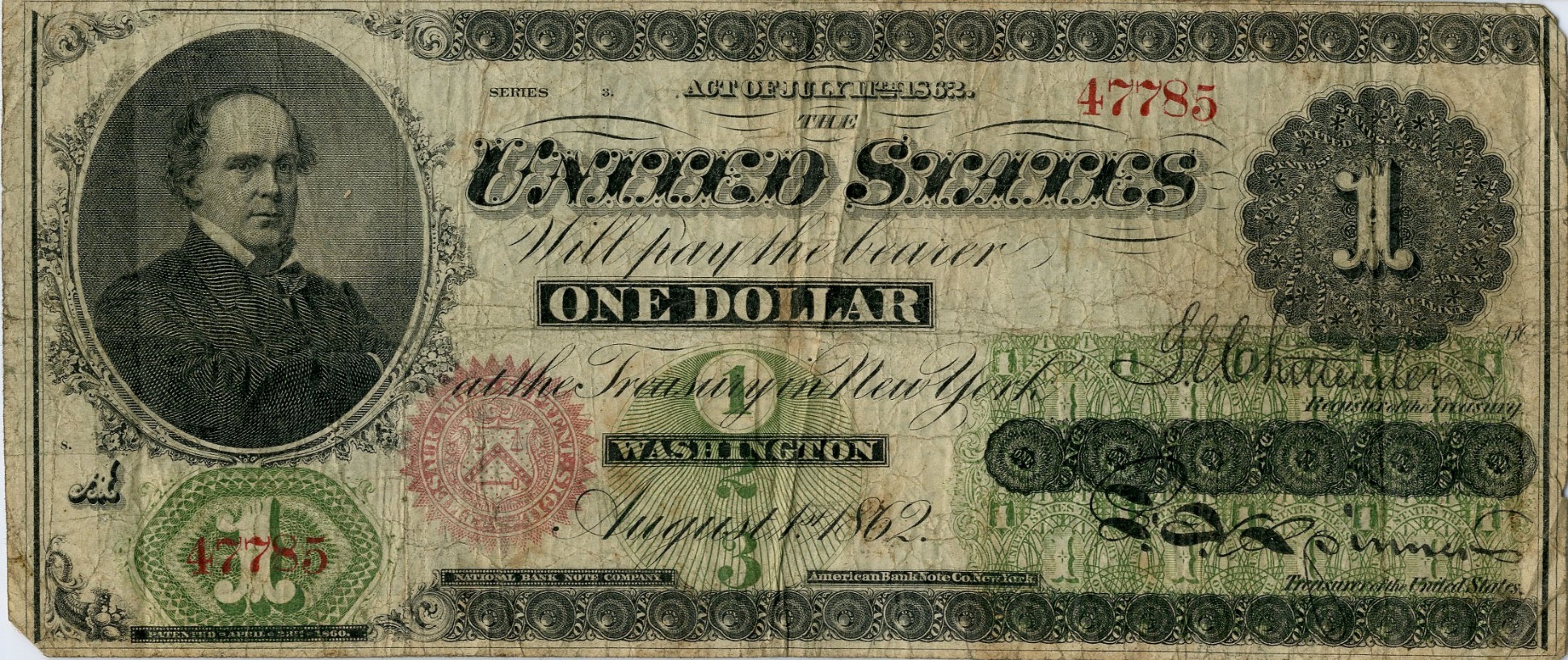 CHASE 
PART 6b
LINCOLN IS COOL
PART 6b:  LINCOLN IS COOL
Lincoln was lukewarm about the Greenbacks
Lincoln’s December 1862 annual message to Congress:
“The suspension of specie payments [metallic coin usually gold] by the banks soon after the commencement of your last session made large issues of United States notes unavoidable. In no other way could the payment of the troops and the satisfaction of other just demands be so economically or so well provided for…
A return to specie payments [redeeming paper currency in  metallic, usually gold, coin], however, at the earliest period compatible with due regard to all interests concerned should ever be kept in view... Convertibility, prompt and certain convertibility, into coin is generally acknowledged to be the best and surest safeguard… ”
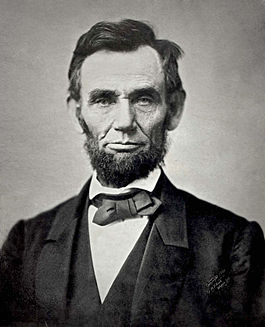 ABRAHAM LINCOLN, 1809-1865
PART 6b:  LINCOLN IS COOL
Lincoln supported the banker’s privilege to create money.
Lincoln’s December 1862 annual message to Congress:
“I know of none which promises so certain results and is at the same time so unobjectionable as the organization of [private] banking associations, under a general act of Congress, well guarded in its provisions. To such associations the Government might furnish circulating notes, on the security of United States bonds deposited in the Treasury.”
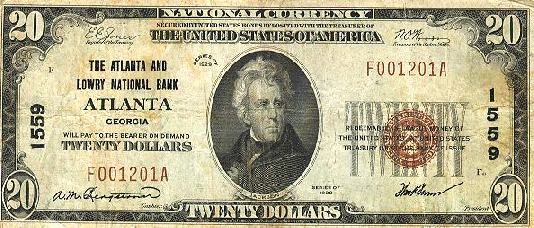 NATIONAL BANK NOTE – 
THE ATLANTA AND LOWRY NATIONAL BANK, ATLANTA, GEORGIA
PART 6c
HARD MONEY HISTORIAN SUMNER WAS NONCOMMITTAL
PART 6c:  HARD MONEY HISTORIAN SUMNER WAS NONCOMMITTAL
“The question whether it is necessary to issue legal tender notes is a question not of law, but of political economy,  and 
political economy emphatically declares that it never can be necessary.”   W.G. Sumner, History of the American Currency, 1878, p. 202
WILLIAM GRAHAM SUMNER, 1840-1910
Influential Yale Academic and Gold Bug
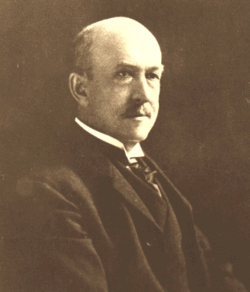 Stephen Zarlenga’s reply:
“…our thesis is that money is mainly a question of law, not political economics.”    LSM, p. 459
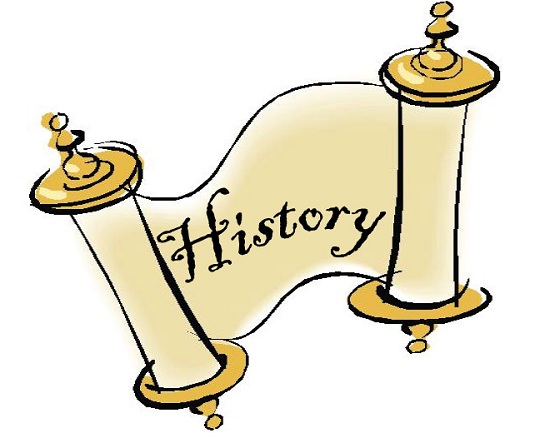 PART 6c:  HARD MONEY HISTORIAN SUMNER WAS NONCOMMITTAL
Sumner was not for total abstinence from government paper issues…
“I am not prepared to take ‘total abstinence’ ground against paper issues, because I believe that they may be made useful and economical, though we have not yet learned how to do it.”
“The era of paper money on which we then entered has one peculiar feature, unprecedented, so far as I have been able to learn, in the history of paper money. Our paper money is redundant but fixed in amount.”     A History of American Currency, p. 214

“The whole story which precedes goes to show that the value of a paper currency depends on its amount… This amount, of course, is relative to the requirements of the country for the purpose of performing its exchanges.”   A History of American Currency, p. 220
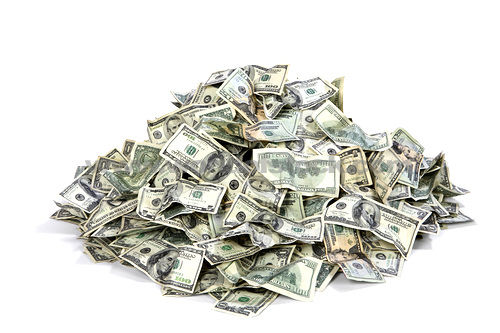 PART 6c:  HARD MONEY HISTORIAN SUMNER WAS NONCOMMITTAL
Sumner spoke a great truth of economics…
“For us, the currency question is of the first importance, and we cannot solve it, nor escape it, by ignoring it.   We have got to face it and work 
through it, and the best way to begin is, not by, wrangling about speculative opinions as to untried schemes, but to go back to history, and try to get hold of some firmly established principles, from 
which we can proceed with some confidence and a certain unanimity.”
History of the American Currency, pp. 252-253
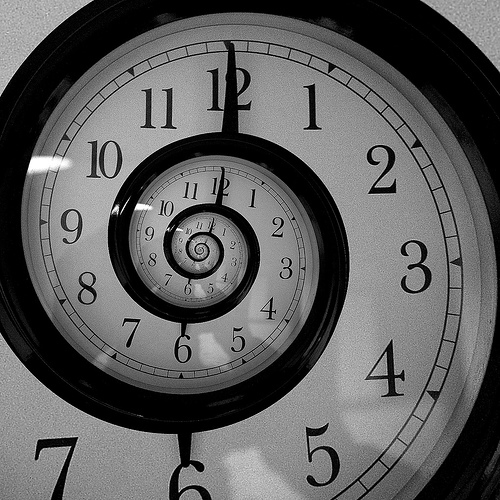 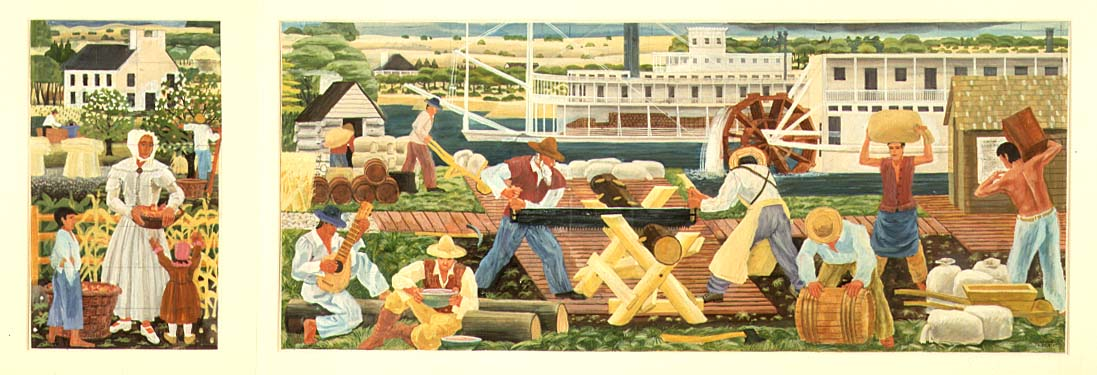 PART 6d
HISTORIAN BULLOCK WAS MILDLY POSITIVE
PART 6d:  HISTORIAN BULLOCK WAS MILDLY POSITIVE
Harvard’s Charles Bullock believed in commodity money of gold and silver.
Yet, his comments are mildly positive.
“In December, 1862, when the premium on gold ranged sometimes as high as thirty-four per cent, Secretary Chase, in his Annual Report, expressed a doubt whether this was due to an excessive issue of paper.    In the following January, it was often contended in Congress, that the paper currency had not depreciated; that King Gold had been ‘degraded to a commodity of traffic, like corn and wine and pork,' so that its value was subject to ‘all the fluctuations of supply and demand’ ; and that the greenback commanded the same quantity of commodities that it formerly did, so that the premium on gold did not indicate a depreciation of the paper.”
Bullock, Monetary History of the U.S., p. 101
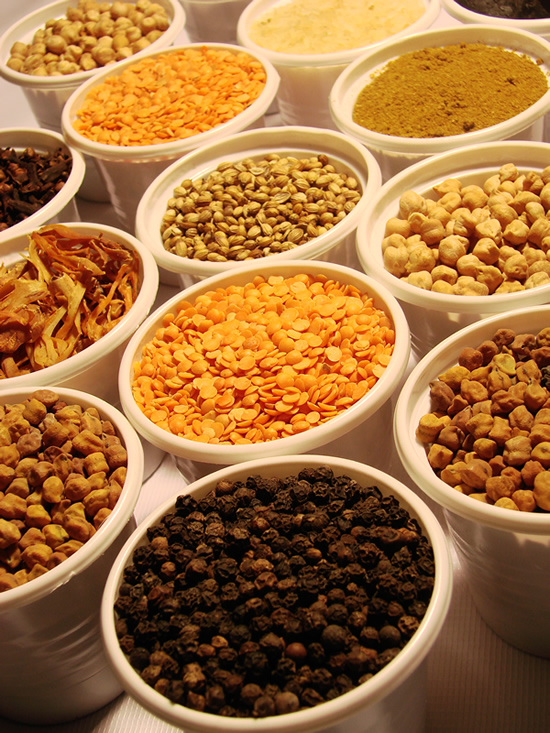 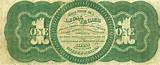 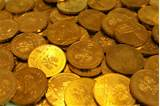 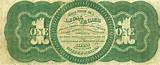 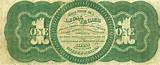 PART 6d:  HISTORIAN BULLOCK WAS MILDLY POSITIVE
Bullock, unable to praise the Greenbacks directly, quoted others who did.
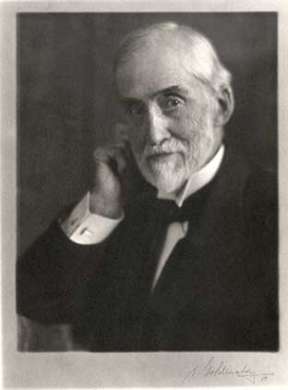 Sydney George Fisher:   “It was the duty and the prerogative of a government to supply a currency to the people.  [The Greenbacks were] the best currency that ever a nation had... such a currency as was never dreamed of in the 
philosophy of the framers of the Constitution.”   Bullock, Monetary History of the U.S., p. 101
Henry Carey:  “He considered paper money ‘democratic in its tendencies' and wanted more of it, for he denied that any ‘plethora of money’ existed.   The changes in prices that had occurred since 1862 were such as must have taken place ‘had the idea of a legal tender note had no existence.’   He desired the retention of ‘a national system of circulation based entirely on the credit of the government with the people and not liable to interference from abroad.’ “     Bullock, Monetary History of the U.S., p. 102
Sydney George Fisher,
1809-1871  
Philadelphia gentleman,
lawyer, farmer, plantation
owner, political essayist
and occasional poet.
Known for his diaries.
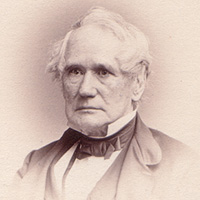 Henry Carey, 1793-1879, economist and advisor to President Lincoln
PART 6d:  HISTORIAN BULLOCK WAS MILDLY POSITIVE
Bullock, unable to praise the Greenbacks directly, quoted others who did.
Mr. Benjamin Butler:  “…desired an ‘American system of finance’, based upon a dollar, ‘of some convenient and cheap material,‘ which should have ‘a certain fixed and stable value,’  and should no more be redeemable than a yardstick or a quart measure. This ‘American’ currency, which should be the counterpart of the ‘American System' of protection, was to be issued only by the government, and should be convertible into interest-bearing bonds.  Mr. Butler despised gold and silver, which were  ‘the money alike of the barbarian and the despot.’  “
 Bullock, Monetary History of the U.S., p. 102
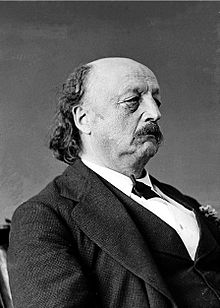 Benjamin Butler (1818–1893)
Major general in the Union Army,
lawyer, politician from Mass.
PART 7
GREENBACKS COULDN’T BE COUNTERFEITED
GREENBACKS COULDN’T BE COUNTERFEITED
Unlike the Continental and Assignat, the Greenbacks couldn’t be counterfeited.
“As yet the counterfeiters have not met with much success … they are easily detected by the paper, printing, poor engraving, and by an entire failure to imitate the lathe-work, especially upon the back of the note…”    
Wilbur and Eastman, Money – A Treatise on Counterfeit, Altered, and Spurious Bank Notes
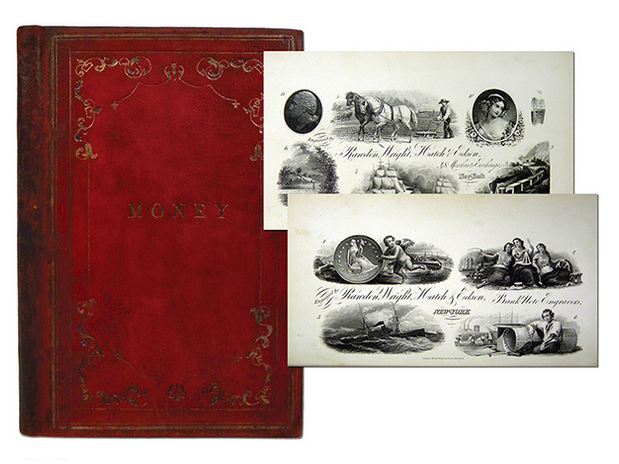 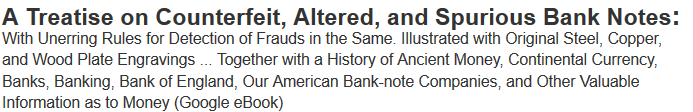 PART 8
GOLD RISES AGAINST THE GREENBACKS –
LIMITATION OF ISSUE RAISES THE GREENBACK’S VALUE
GOLD RISES AGAINST THE GREENBACKS
Government-money critics argue Greenbacks were inflationary
Greenback critics mistakenly measure the inflation against gold, starting at equal to a gold dollar in early 1862, and falling to 36 cents against a gold dollar by mid 1864.

This is often the whole of their analysis and it is very misleading.
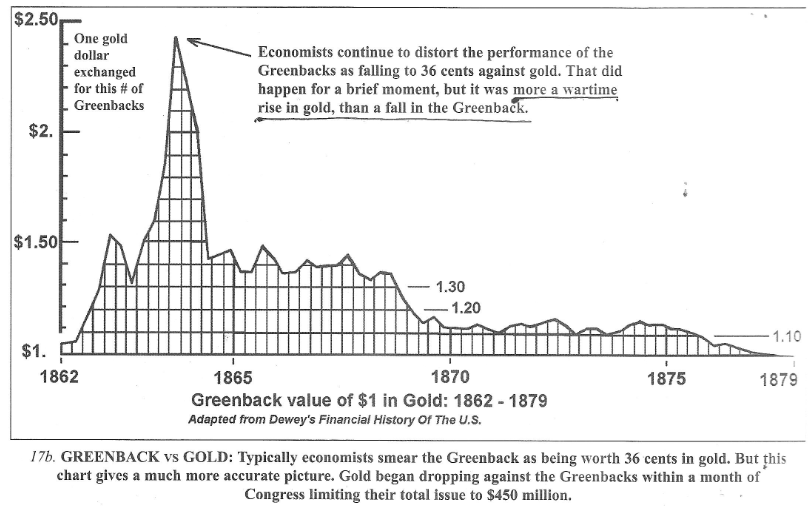 GOLD RISES AGAINST THE GREENBACKS
The gold market rose and fell on the rumors and facts of the Civil War.
Ricardo thought that paper currencies could simply be compared to gold, but this ignores the real movements in the value of gold itself.
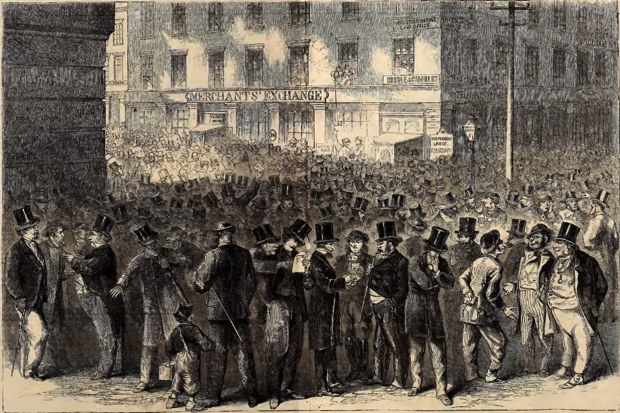 In May 1864, a rumor was spread in the press.  Evidently the war was not going as well as had been hoped. This raised the possibility that the conflict might drag on for years to come, putting further strains on the nation's economy and manpower.

In reaction to this news, share prices on the New York Stock Exchange plummeted, while gold, considered to be a safe, inflation-proof investment, immediately rose in value.

This rumor turned out to be a hoax, perpetrated by a newspaper editor who made money by buying gold before the rumor and selling gold after the gold price had escalated.
Gold speculators in New York(image from Frank Leslie's Illustrated Newspaper, May 7, 1964)
GOLD RISES AGAINST THE GREENBACKS
LIMITATION OF ISSUE RAISES THE GREENBACK’S VALUE
In July 1864, our government put a limit of $450 million on the Greenbacks and from that month they started rising (i.e., gold began falling in terms of Greenbacks).
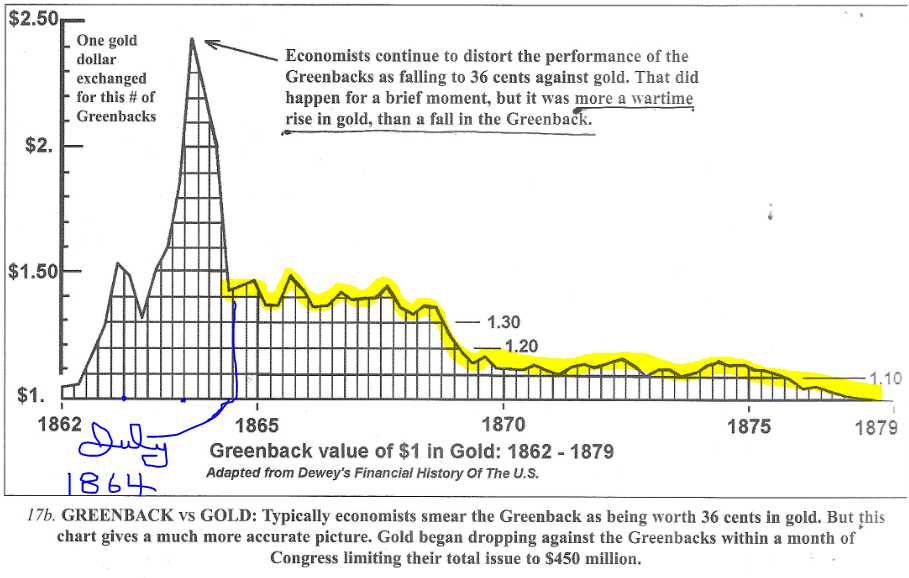 Economists mistakenly argue that it was only because the Greenbacks were eventually made convertible into gold by law, that made their value increase.   But this did not happen until 1874-79.
PART 9
ACTUAL PRICE MOVEMENTS DURING THE PERIOD:
MITCHELL CREATES PRICE INDEXES
ACTUAL PRICE MOVEMENTS DURING THE PERIOD
Wesley Mitchell was an American economist known for his empirical work on business cycles.
Neoclassical theories are deduced from unproven psychological axioms.  However, Mitchell builds his theory from inductive generalities gained from empirical research.    His method was based on historical facts.
Examining the available data on price rises, he quickly discovered that
          “There was no easy explanation of prices.” 
                                Wesley Mitchell, Gold Prices and Wages Under the Greenback System, 1908
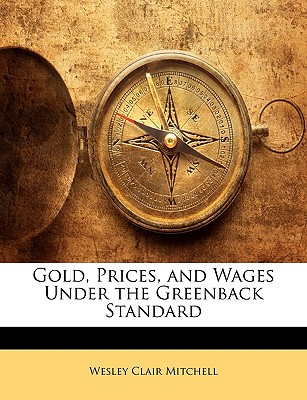 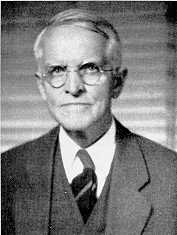 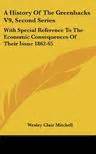 WESLEY CLAIR MITCHELL (1874-1948)
ACTUAL PRICE MOVEMENTS DURING THE PERIOD
COMMODITY PRICES:
MITCHELL GAVE THE FOLLOWING GENERAL PICTURE
wholesale prices were fairly constant
                    wholesale prices fell sharply, before the war
1861, autumn    an upward movement in prices began 6 months before
                                   Greenback legislation, and continued throughout 1862 
                    northern financial and military successes led to a fall in prices
1863, late           prices started up again, reaching their maximum in January 1865,
                             when 59 out of 90 commodities were at double or more than they were 
                             5 years before
1860
1861
1862
1863
1865
ACTUAL PRICE MOVEMENTS DURING THE PERIOD
MITCHELL CONSTRUCTED SEVERAL PRICE INDICES,
with items weighted for importance
commodity price index
             1860              Jan 1865                      April 1865                                   July 1865
              100                    216                        Lee surrenders                                 158
cost-of-living index                                     1860             1866
        East             100                 173
        West           100                 157
        gold price   100                200   
rents                                                               1860                            1870
                                                                             100                               144     and did not go down after 1870
wages                                                             1860                                 1871               1879
                                                                             100                                    179                  125
 									   (At first, wages rose more for
									     higher paying jobs; from 1866										     more for lowest paid workers)
PART 10
AND REMEMBER THE WAR
AND REMEMBER THE WAR
Is it reasonable to expect that any government could completely protect its citizens from financial and other hardships --  the nation  was engaged in the bloodiest war in its history.
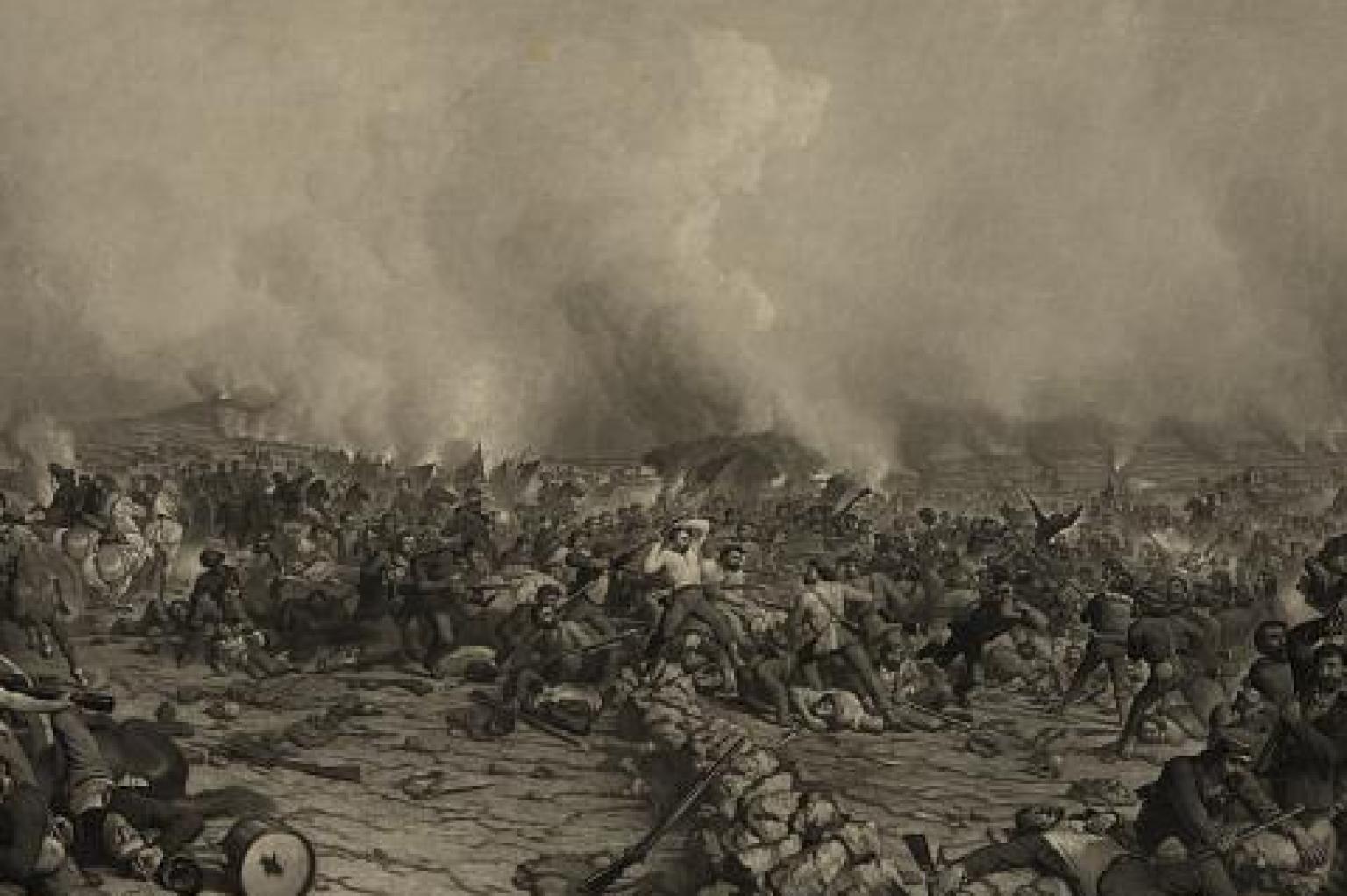 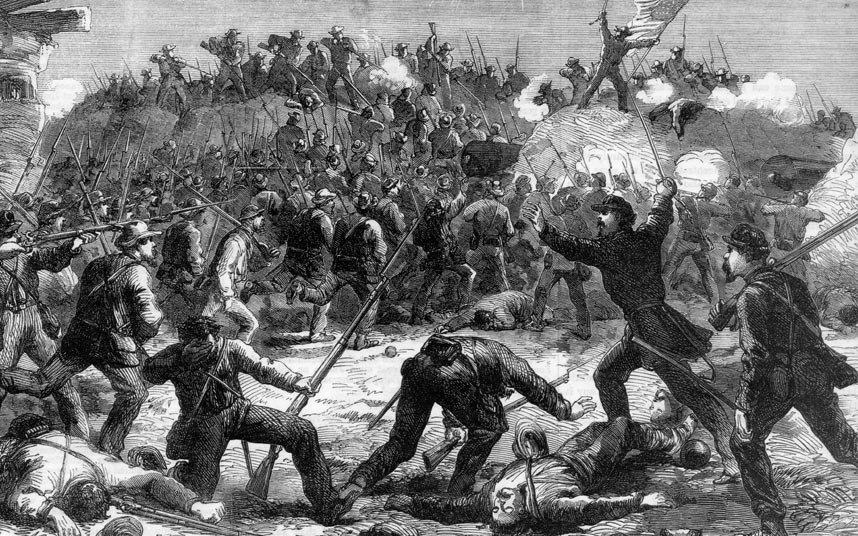 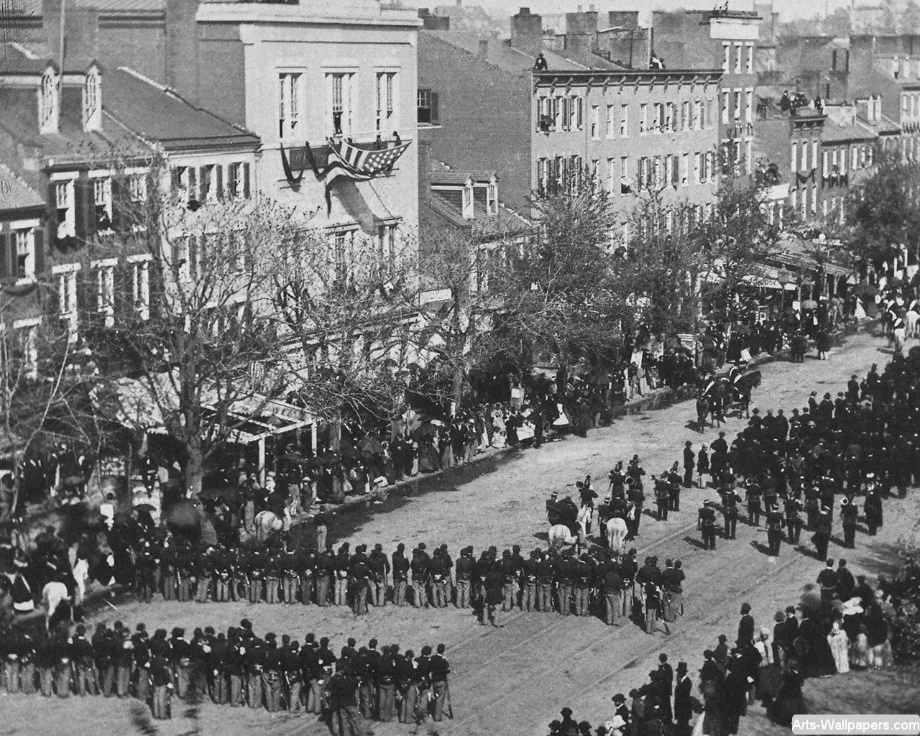 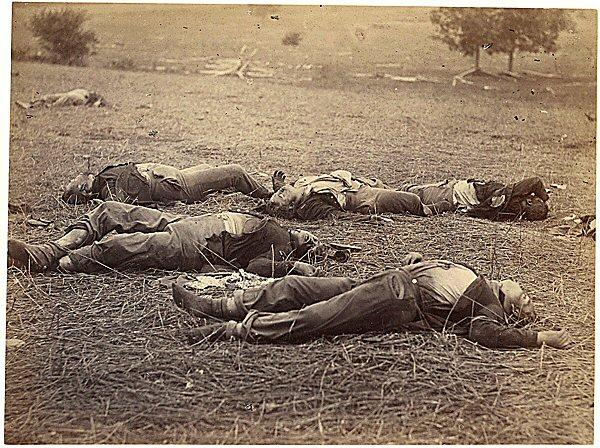 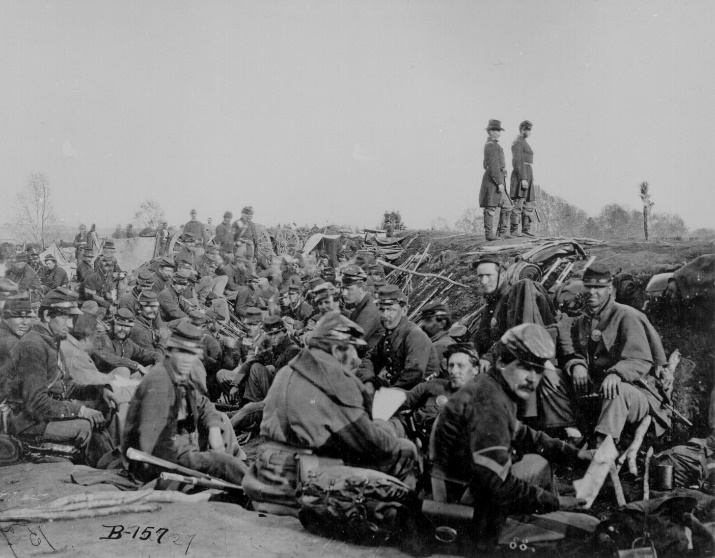 Q & A
WILL DECKER’S CONCLUSION:   

THE CONTROL OF MONEY -- WITHOUT CONTROL FROM THE PUBLIC -- LEADS TO
CORRUPTION … USURPATION …  SLAVERY.